درمان واژینیسموس
جلسه اول
توجه داشته باشید از بین بسیاری از بیماری های مربوط به درد در هنگام رابطه جنسی ، واژینیسموس یکی از مواردی است که به درمان بسیار خوب پاسخ می دهد ، در حالی که اکثر خانم ها می توانند در نهایت رابطه جنسی بدون درد داشته باشند.
طی دوره درمان واژینیسموس رابطه جنسی نباید انجام پذیرد فقط اجازه معاشقه دارید
اولین تمرینی که نیاز است شما انجام دهید تمرین کگل می باشد هدف از انجام این تمرین کنترل انقباض و انبساط عضلات ناحیه لگن می باشد
تمرین کگل
چطور تمرین کگل را انجام دهید :
هنگامی که شما برای اولین بار تمرین کگل را شروع می کنید ، پیدا کردن مجموعه مناسب عضلات می تواند مشکل باشد.
یکی از ساده ترین راه ها،  تلاش برای متوقف کردن جریان میانی ادراراست که میتوانید این عضلات را پیدا کنید.
عضلات مورد استفاده برای این عمل عضلات کف لگن شما هستند.
با این حال ، شما باید این روش را فقط برای این هدف استفاده کنید.
دقت کنید که نباید به طور مرتب ادرار خود را رها و متوقف کنید ، یا اینکه با مثانه پر مکرراً تمرین کگل را انجام دهید.
خالی نکردن کامل مثانه می تواند خطر ابتلا به عفونت ادراری (UTI) را افزایش دهد.
هنگامی که برای اولین بار شروع به انجام تمرینات Kegel می کنید ، عضلات کف لگن خود را  فشار و سپس آن را رها کنید.

تا 10 مرتبه تکرار کنید.

در طی چند روز مداوم، تمرین کنید تا زمانی که بتوانید عضلات خود را برای 10 ثانیه فشار دهید.
 
هدف شما باید این باشد که هر روز سه مرحله و هر مرتبه 10 بار تکرار کنید.
اگر نتیجه ای را که می خواهید بلافاصله مشاهده نکنید ، ناامید نشوید.
چگونه تنش را در بدن کاهش دهیم؟
مطابق شکل زیر سعی کنید تنفس شکمی عمیق و آرام داشته باشید
دراز کشیده ودستانتان را روی شکم قرار داده و سعی کنید ابتدا هوا را از بینی به مدت 4 ثانیه داخل شکم کنید     ( دم )  طوری که قفسه سینه حرکت نکند و تنها شکم پر از هوا شود .

2 ثانیه هوا را حبس کرده  تا ریه ها اکسیژن کافی را جذب کنند.

در آخر هوا را از دهان تخلیه کرده (بازدم) و سعی کنید عضلاتتان را نیز رها و شل کنید .

دقت داشته باشید که انواع تنفس های شکمی وجود دارد و این هم یک مدل از انها ست.
آگاهی از بدن
با تمریناتی که در زیر توضیح داده میشود هف شناخت و بالا بردن سطح خود آگاهی شما است .
باید اطمینان حاصل کنید که فضای امن و خصوصی دارید که می توانید در آن استراحت کنید.

این به معنای خاموش کردن تلفن ها و سایر دستگاه هایی است که ممکن است باعث پرت شدن حواس شما شود.
من توصیه نمی کنم این تمرینات را در وسط یک روز شلوغ انجام دهید یا در انجامش عجله کنید .

شاید دوست داشته باشید فضای زیبایی ایجاد کنید. این یک قرار ملاقات با خودتان است ، بنابراین پیش بروید و صحنه را تنظیم کنید.
 شمع روشن کنید ، میتوانید از اسانسهای طبیعی ویا عود استفداه کنید ، در صورت لزوم اتاق را گرم کنید. 
همه اینها اختیاری و یک انتخاب شخصی است. 
این تمرینات را می توان در هر زمان و در هر وضعیت بدن انجام داد ، اما برای مبتدیان می خواهم کمی وقت بگذارید و آنها را در حالت خوابیده انجام دهید. 
همچنین برای انجام این  تمرینات بهتراست که در حالت خوابیده قرار بگیرند که غالباً رابطه جنسی و سایر تمرینات جنسی که بعداً در این جا آمده در حالت خوابیده انجام می شود. 
به علاوه دراز کشیدن به خودی خود موقعیت آرامش بخشی است و من می خواهم هنگام انجام این تمرینات احساس آرامش کنید.
ذهن آگاهی
ذهن آگاهی اصطلاحی است  برای توصیف عمل فقط مشاهده کردن به روش آرام وآنچه در اطراف شما و درون شما اتفاق می افتد بدون قضاوت یا هرگونه تلاش برای هدایت افکار شما در یک جهت خاص انجام می شود.

علوم اعصاب و تحقیقات پزشکی همچنین نشان داده است که ورود به فضای آگاهی آرام نقش مهمی در بهبود آسیب های روحی و جسمی و همچنین تقویت سلامتی دارد.

این یک تمرین است که همه چیز در مورد آگاهی بدون قضاوت است.
 تنظیم تجربه فعلی و انتخاب آنچه تمرکز می کنید - جایی که توجه شما باشد ، یک مهارت حیاتی برای ایجاد یک تجربه جنسی مثبت و زندگی جنسی است.
مراحل ذهن آگاهی ( (mind fullnes
6. با ثابت نگه داشتن سر خود و تنها با حرکت دادن چشمان چه چیزهایی را میتوانید ببینید ؟

7. بوی چه چیزی را حس می کنید؟ حتی اگر از طریق سوزاندن بخور یا اسانس ها هیچ بویی اضافه نکرده باشید ، باز هم می توانید بویایی را حس کنید. از بوهای ماندگار از وعده های غذایی گرفته تا بوی شریک زندگی در ملافه ها ، تا رایحه گلی که از پنجره ای باز می پیچد.
1. دراز بکشید و راحت باشید.

2. به خود بگویید که می خواهید برای "فقط بودن" کمی وقت بگذارید.

3. کمی وقت بگذارید و از طریق هر یک از حواس خود متوجه تجربه فعلی خود شوید.

4. چه صداهایی را می توانید بشنوید؟
5. چه احساسی را احساس می کنید ؟ در داخل بدن ، در برابر بدن ، بافت ، دما؟
11. اجازه دهید این افکار را در ذهن خود ببینید و رفت و امدشان را مشاهه کنید .

12. هیچکدام از آنها در حال حاضر مهم نیستند.

13. فقط توجه خود را به اینجا و اکنون و بسیاری از چیزهایی که از طریق حواس خود تجربه می کنید برگردانید.

14. کمی وقت بگذارید تا خود را به درستی به اتاق برگردانید و هر زمان که تمایل دارید بلند شوید.
8. چه چیزی را می توانید در دهان خود بچشید؟ مورد قابل توجهی وجود دارد؟

9. و دوباره به حواس دیگر برگردید ، نفس خود را احساس کنید - با این حال به چه روشی نفس می کشید؟

10. توجه داشته باشید که در اینجا که دراز می کشید ، افکار نیز از ذهن شما عبور می کنند. ممکن است احساس احمقانه یا ناخوشایند یا آرام و آرام داشته باشید. شما ممکن است در مورد کار یا لیست خرید خود فکر کنید یا متوجه سقف نیاز به رنگ آمیزی مجدد شوید.
اسکن بدناین کار را می توان در هر زمان و در هر وضعیت بدن انجام داد می خواهم کاملاً روی تمرین تمرکز کرده و مراحل دراز کشیده را دنبال کنید.
5- در حالی که نفس عمیق می کشید ، در مناطقی که تنش را نگه می دارند مکث کنید ، تصور کنید که در حال نفس کشیدن هستید تا تنش در آنجا آزاد شود. به عضلات اجازه دهید تا شل شوند و بیشتر در سطحی که دراز کشیده اید فرو بروند. آرام باش و رها کن

6. اسکن ، مکث و آرامش را در صورت نیاز بدن ادامه دهید.

7. در کل بدن خود دو یا چند بار تکرار کنید و به خود اجازه دهید و تنش های باقی مانده را کنار بگذارید.

8- هر چه بیشتر این تمرین را با گذشت زمان تکرار کنید ، بهتر متوجه تنش می شوید ، وتصمیم می گیرید آن را آزاد کنید و با نفس عمیق تر شل شوید.
1. به پشت دراز بکشید.

2. چند دقیقه وقت بگذارید تا از نفس خود آگاه شوید و اگر قبلاً این کار را نکرده اید با تنفس شکمی آشنا شوید.

3- همانطور که در تمرین ذهن آگاهی انجام داده اید با اینجا و اکنون و تجربه های حسی خود هماهنگ شوید.

4- از انگشتان پا شروع کرده و بدن را تا بالاترین نقطه سر و نوک انگشتان خود بالا ببرید ، از نواحی مختلف اسکن کرده و متوجه شوید که در کجا احساس سنگینی و آرامش می کنید و در کدام نواحی تنش وجود دارد.
شل شدن عضلانی پیشرونده
همانطور که قبلاً اشاره کردم ، از دیدگاه جسمی واژینیسموس همه چیز به طور ناخودآگاه نگه داشتن یا ایجاد تنش تحت فشار است.

شما می توانید از طریق تمرینات خاص شل سازی عضلات بر عضلات واژن خود کنترل کنید.

 یادگیری آرامش بخشیدن به کل بدن نیز بسیار مهم است ، زیرا شما باید یاد بگیرید که هنگام انجام رابطه جنسی بدون واکنش واژنیسموس ، در کل بدن خود احساس آرامش کنید.
5. رها کنید و نفس بکشید.

6. پاها ،عضلات ناحیه لگن خود را از جمله ماهیچه هایی که برای جلوگیری از جریان ادرار استفاده می کنید ، تنش ایجاد کنید .

7. رها کنید و نفس بکشید.

 

8. پاها ، باسن و لگن و اکنون نیز معده و کمر خود را منقبض کنید.

9. رها کنید و نفس بکشید.
1. به پشت دراز بکشید.

2. از پاها و انگشتان پا شروع کنید. انگشتان پا و پاها را خم کرده و تنش ایجاد کنید.

3. تنش را برای چند ثانیه نگه داشته و سپس آن را رها کنید و آرام باشید. به خود اجازه دهید نفس عمیق بکشید .

4- تمرکز خود را به سمت پاها حرکت دهید. ابتدا پاها رامنقبض کرده واین انقباض را به سمت عضلات پا حرکت دهید .
16. تمام عضلات را تکرار کنید و سپس شل کنید و نفس بکشید.

17. چند نفس عمیق بکشید.
 توجه کنید که اکنون چقدر احساس آرامش بیشتری دارید و بدن شما چقدر سنگین و آرام است.






 آفرین!
10. عضلات را دوباره منقبض کنید، این بار شانه ها را هم اضافه کنید.

11. رها کنید و نفس بکشید.

12. حالا گردن و صورت را اضافه کنید.

13. رها کنید و نفس بکشید.

14. حالا بازوها و دست ها را اضافه کنید. مشت و بازوها را ببندید.

15. بگذارید بروید و نفس بکشید.
شروع اصلی درمان با دیلاتور
دقت کنید دیلاتورهای موجود در تصویر با این کیفیت و سایزها به دلایل مختلفی در ایران وجود ندارد وبهتر است از لوازمی که در دسترس است استفاده کنید.فراموش نکنید تا زمانی که  تمرین ها را انجام نداده اید از رابطه جنسی کامل خودداری کنید .تمرین ها نیاز است که حتما توسط خود خانم انجام شود و در این مرحله نیازی به همکاری همسر نمی باشد .
استفاده از ویراتورها
از انجایی کع این تمرینات به تنهایی و بدون همکاری همسر باید انجام شود برای تحریک بیشتر و شناخت نقاط حساس میتوانید از ویبراتور بر روی قسمت کلیتوریس استففاده کنید .
تا ترشحات طبیعی واژن را به همراه داشته باشید و نیاز به استفاده از ژل های روان کننده نباشد.
این به خود شما بستگی دارد.
 برای برخی از زنان ، تمرین به روش غیرجنسی ترجیح داده می شود ، در حالی که دیگران ممکن است تنوع را دوست داشته باشند.

 باز هم ، آنچه را که برای شما بهتر است انجام دهید.
استمنا
استمنا برای بسیاری از زنان یک ابزار شفابخشی و یادگیری عالی است و همچنین روشی مفید برای از بین بردن تنش های جنسی و دسترسی به آرامش و لذت جسمی است. 
در مورد درمان واژینیسموس ، این می تواند یک عمل بسیار مفید برای غلبه بر دلایل روحی و روانی پشت این بیماری باشد.

لذت بردن از خود ، تجربه جنسی را 100٪  افزایش داده و بنابراین کنترل کامل دارید.
 برای هر کسی که از رابطه جنسی و تعامل با یک شریک جنسی مضطرب است ، میتواند بدون ترس از فشار خارجی یا قضاوت ، به کاوش و کشف بپردازد. 
خود لذت بخشی به شما کمک می کند تا با بدن و تحریک خود و آنچه برای شما مفید است راحت باشید.

راه های مختلفی وجود دارد که می توانید لذت ببرید :
 مالیدن خود به بالش ، نوازش با انگشتان بر روی کلیتوریس و لب های واژن (لب ها) تا ترکیب اسباب بازی های جنسی مانند یک ویبراتور ساده.

 هیچ راهی مناسب برای خودارضایی وجود ندارد و هر فرد روش شخصی خود را دارد که آن را کشف می کند ، همانطور که ما هرکدام در مورد عشق ورزیدن ، اینکه کجا و چگونه دوست داریم لمس شویم و غیره متفاوت هستیم.
همانطور که داشتن زندگی جنسی فعال انتخاب شماست ، خودارضایی نیز به شما بستگی دارد .
بسیاری از زنان با این پیام بزرگ روبرو می شوند که لمس کردن "پایین تنه " به نوعی اشتباه یا کثیف است .

برخی از خانم ها این پیام ها را به گونه ای آموخته اند که واضح نبوده وبه نوعی احساس می کند "درست نیست". 
برخی از زنان از استمنا خجالت می کشند. اگر خجالت می کشید ، ممکن است بخواهید با افکار یا عقاید منفی ای که در دوران کودکی به شما منتقل شده اند مقابله کرده و آنها را آزاد کنید .
 بنابراین به شما این امکان را می دهد که آزادانه لذت های خودارضایی را کشف کنید یا به عنوان یک فرد در انتخاب خود آزاد باشید (بدون اینکه زنجیرهای قدیمی به هیچ وجه شما را محدود کنند).
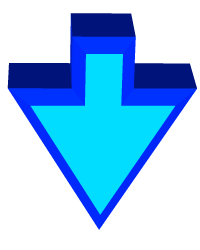 دقت داشته باشید که هدف از خودارضایی ، ارضای نیاز جنسی شما نیست بلکه شناخت بیشتر بدن و درک نقاط لذت بخش بدنتان می باشد و بعد از پایان دوره درمان نیازی به این کار نمی باشد .
استفاده از چوب کبریت
همان طور که در قبل توضیح داده شد به دلیل نبود برخی لوازم و یا کاهش هزینه های جانبی از لوازمی استفاده می کنیم که برای شما عزیزان در دسترس باشد .
در این مرحله از چوب کبریت استفاده میکنیم 
ابتدا بدن را با تمرینات تنفسی و کگل آمده و سعی در تحریک ( در صورت تمایل می تواند همراه با تماشای فیلم نیز باشد ) خودتان کنید زیرا در این مرحله در نظر داریم ترشحات لازم و کافی در ناحیه ژنیتال داشته باشید.
سپس چوب کبریت را داخل کاندوم گذاشته و روی کاندوم را کاملا اغشته به ژل لوبریکنت کنید تا میزان لغزندگی کافی داشته باشد .
بهتراست روبروی آینه و در سطحی تمیز نشسته و پاها را همانند تخت معاینه زنان باز تا بتوانید ناحیه ژنیتال تان را در آینه مشاهده کنید .
تمرین تنفس فراموش نشود و همزمان 1/3 چوب کبریت را به آرامی وارد واژن کرده ، دراین حین تمرین کگل را انجام دهید ، منقبض و منبسط 
و سعی کنید در حالت منبسط کبریت را از واژن خود خارج کنید .
این تمرین را چند مرتبه تکرار کنید تا ورود و خروج 1/3 کبریت به سهولت انجام شود و
به مرور 2/3 و در نهایت با تمامی چوب کبریت این تمرین را انجام دهید .
دقت کنید
انجام تمرینات با هر قسمت از چوب کبریت نیاز به حداقل دو روز تمرین دارد 
پس برای رفتن به مراحل بعد
عجله نکنید
مرحله (2) استفاده از وسیله ای شبیه به مداد
بعد ازموفقیت در مرحله چوب کبریت نیاز است که از وسیله ای شبیه مداد همانند مرحله چوب کبریت استفاده کنید .
اما دقت کنید که قرار نیست تمامی طول مداد با رعایت پروتکل های بهداشتی وارد واژن شود.
بلکه هدف افزایش قطر و طول به مرور زمان در تمرین ها می باشد .
مرحله (3) درمان واژینیسموساستفاده از انگشت کوچک
فراموش نکنید 


حتما مرحله به مرحله تمرینات را انجام دهید و تا از مرحله قبل بدون ترس و موفقیت خارج نشده اید به مرحله بعد وارد نشوید .
در این مرحله با رعایت تمامی موارد بهداشتی و تنفس آرام و عمیق ، انگشت کوچک خود را آغشته به ژل کرده و به صورت تدریجی ( هر مرحله یک بند انگشت ) وارد واژن کنید .
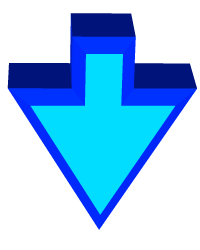 ابتدا بند اول انگشت کوچک را وارد کرده و جندین بار داخل و خارج کنید تا جایی که احساس راحتی داشته باشید .

سپس تا بند دوم وارد کرده و مجدد چندین بار وارد و خارج کنید .

دو در نهایت انگشت کوچک خود را به طور کامل وارد و سپس خارج کنید .

تمرین انگشت را حداقل دو روز متداول انجام دهید .
مرحله (4) استفاده از انگشت حلقه
بعد از موفقیت با انگشت کوچک و غلبه بر تنش عضلانی و ترس هایتان ، با انگشت حلقه همانند انگشت کو چک تمرین کنید.
تاکید میکنم تمرین را تا زمانی انجام دهید که ورود و خروج انگشت حلقه تان نیز مانند مراحل قبل برایتان راحت و آسان گرد.
مرحله آخر از جلسه اول
در این مرحله همانند مراحل قبلی  تنفس عیمق و آرام و آماده سازی بدن را باید به همراه داشته باشد .
سپس  تمرین را با انگشت میانی و مرحله به مرحله انجام دهید .